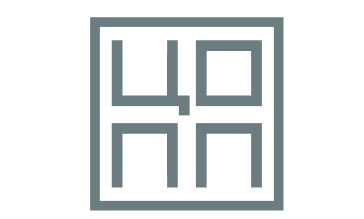 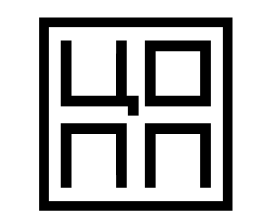 ЦЕНТР ОПЕРЕЖАЮЩЕЙ ПРОФЕССИОНАЛЬНОЙПОДГОТОВКИ КАДРОВ РЕСПУБЛИКИ ДАГЕСТАН
Раджабова Дженнет Абуталибовна
руководитель ЦОПП РД
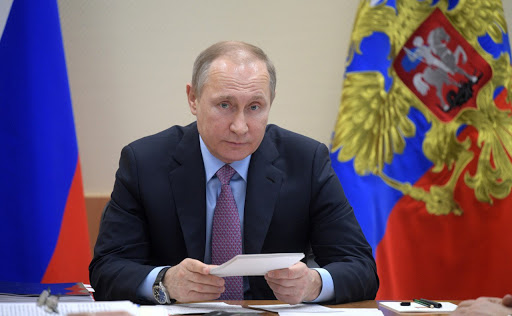 Создание центров опережающей профессиональной подготовки предусмотрев предоставление им возможности:
использования совместно с другими ПОО современного оборудования для подготовки, переподготовки и повышения квалификации граждан по наиболее востребованным и перспективным профессиям на уровне, соответствующем стандартам «Ворлдскиллс», в том числе по программе ускоренного обучения;
реализации программ повышения квалификации педагогов и мастеров производственного обучения ПОО;
проведения демонстрационного экзамена по стандартам «Ворлдскиллс» для лиц, освоивших образовательные программы СПО;
осуществления мероприятий по профессиональной ориентации лиц, обучающихся в общеобразовательных организациях, а также обучения их первой профессии
ПЕРЕЧЕНЬ ПОРУЧЕНИЙ ПРЕЗИДЕНТА РФ ПО ИТОГАМ РАБОЧЕЙ ПОЕЗДКИ В СВЕРДЛОВСКУЮ ОБЛАСТЬ         (6 апреля 2018 года, Пр-580, П.1в)
1
2
Целевая модель ЦОПП
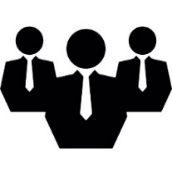 Сетевой принцип
взаимодействия
Кооперация
БИЗНЕСА
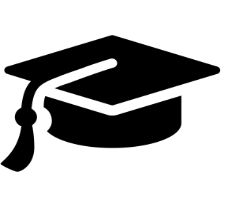 Заказ на кадры, компетенции
Образовательные программы
НОВЫЕ РЫНКИ
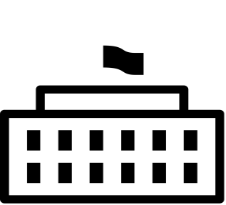 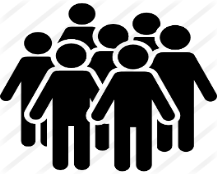 Вузы, СПО
Бизнес
Цент
ЦЕНТР
ОПЕРЕЖАЮЩЕЙ
профессиональной
ПОДГОТОВКИ
КОНЦЕНТРАЦИЯ ЧЕЛОВЕЧЕСКОГО КАПИТАЛА
ТРУДОУСТРОЙСТВО
Человек
Власть
Цифровой профиль
Заказ на кадры
3
ВОСТРЕБОВАННЫЕ СПЕЦИАЛИСТЫ
Востребованность
Самореализация
Открытость
Доступность
4
Пространство ЦОПП
5
Целевые индикаторы ЦОПП РД
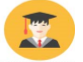 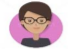 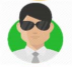 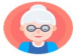 6
ПОЛЕ ДЕЯТЕЛЬНОСТИ И ВОЗМОЖНОСТИ ЦОПП
Востребованные, новые и перспективные 
компетенции
Региональный бюджет
Федеральный проект
«Кадры для цифровой экономики» до 2024 г. г.
Программы опережающей профессиональной подготовки
1 000 000 специалистов, прошедших переобучение по компетенциям ЦЭ
Повышение квалификации
Проф. переподготовка
Профориентация
Проф. обучение
Средства  работодателей
Национальный проект «Образование»:
«Молодые профессионалы» - 
100 ЦОПП  и 5000 мастерских к 2024 году

«Билет в будущее» -  индивидуальный учебный план по профессиональным компетенциям для 900 тысяч детей
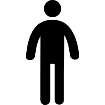 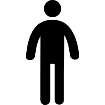 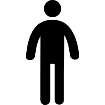 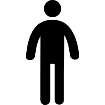 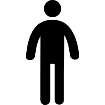 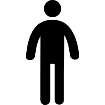 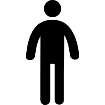 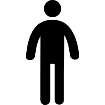 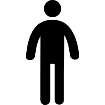 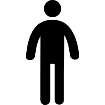 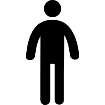 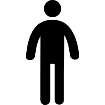 Школьники
14-16
СПО
16-20
ВО
20-25
Работники
50+
Безработные
Средства  физических лиц
20-50
Программы обучения граждан старшего возраста
Минтруд РФ
~80 тыс. чел. в год – 5 млрд.
7
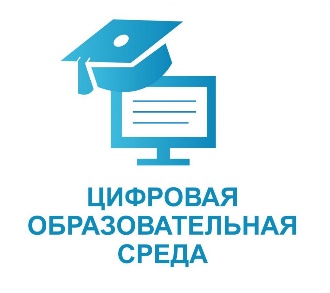 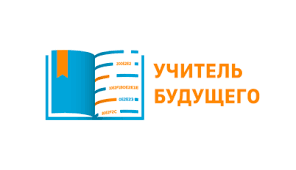 Успех каждого ребенка
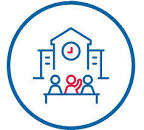 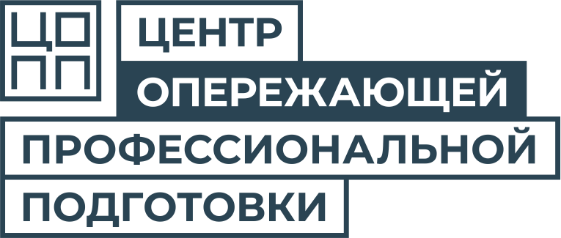 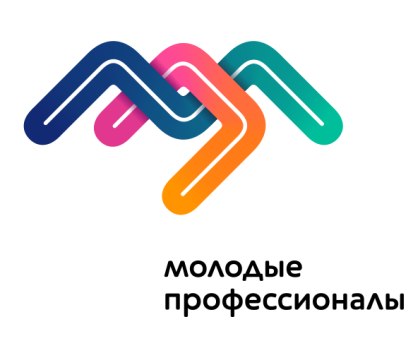 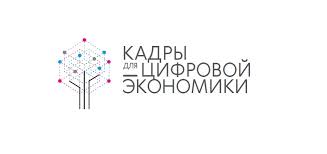 Новые возможности для каждого
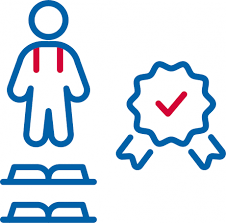 8
9